Legemiddelsamstemming
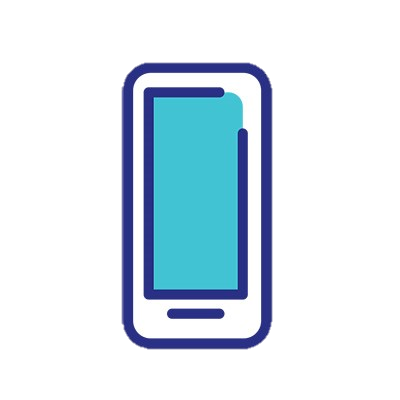 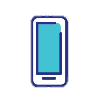 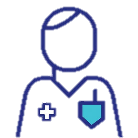 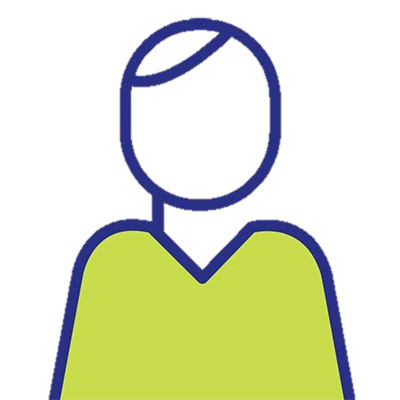 SYKEHJEM
Hvilke medisiner bruker du?
PÅRØRENDE
?
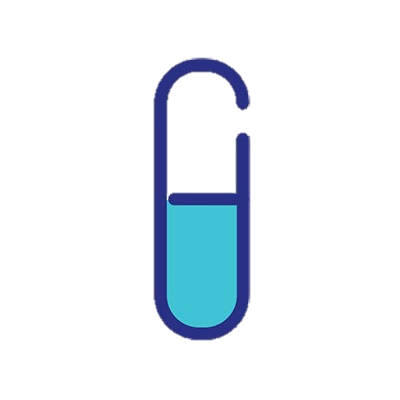 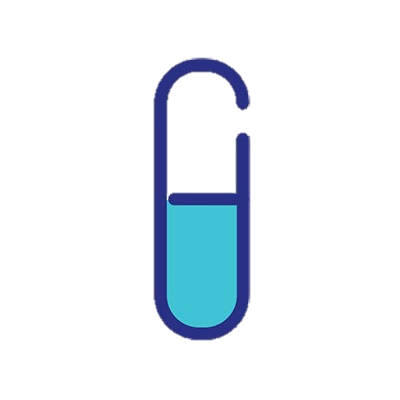 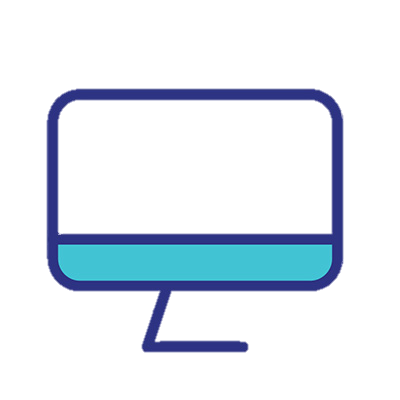 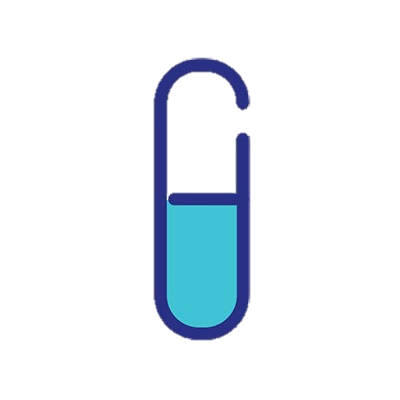 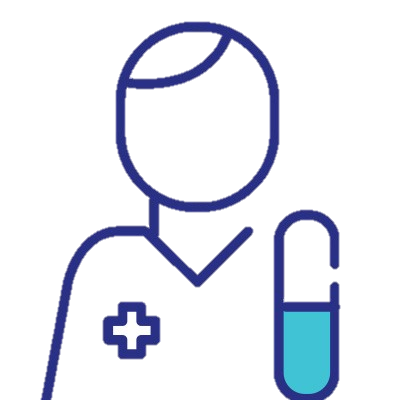 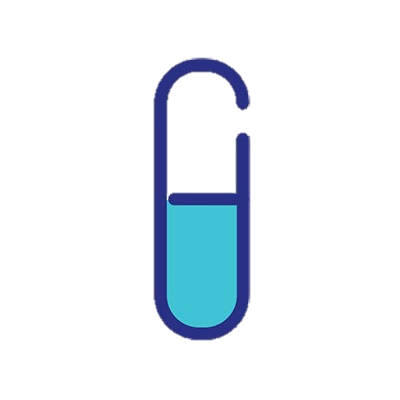 Legemiddelsamstemming går ut på at man i samarbeid med pasienten, eller noen som kjenner pasienten, lager en nøyaktig og fullstendig liste over alle legemidlene pasienten faktisk bruker
epj
?
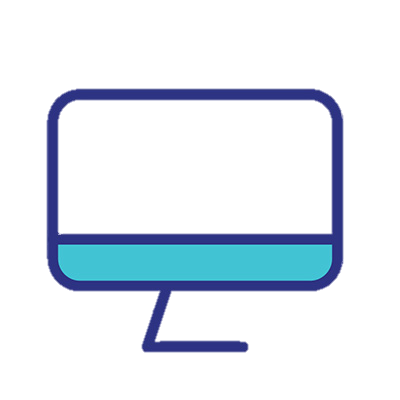 Kjerne-journal
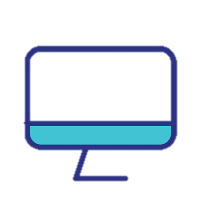 Henvisning
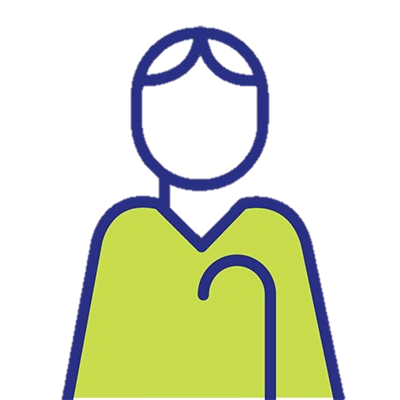 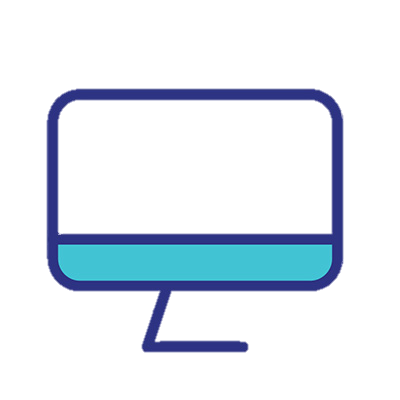 e-Rp formidler
?
?
?
Det har vært krav om samstemming av legemiddellister siden 2010. Midt-Norge har hengt etter med etterlevelse av de nasjonale kravene
ref. Pasientsikkerhetsprogrammets innsatsområde for «Samstemming av legemiddellister»
Hvilke medisiner bruker du?
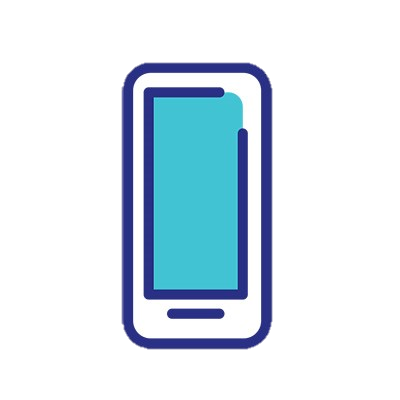 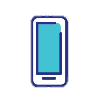 Hvilke medisiner bruker du?
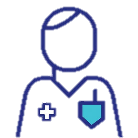 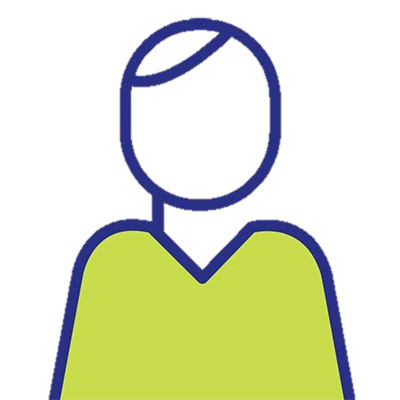 SYKEHJEM
?
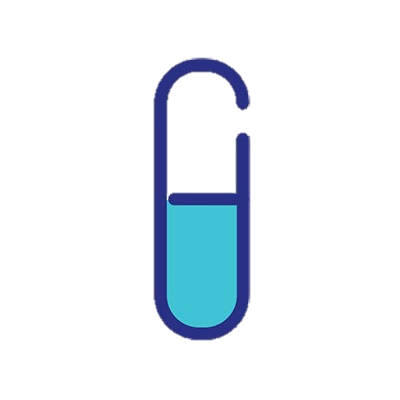 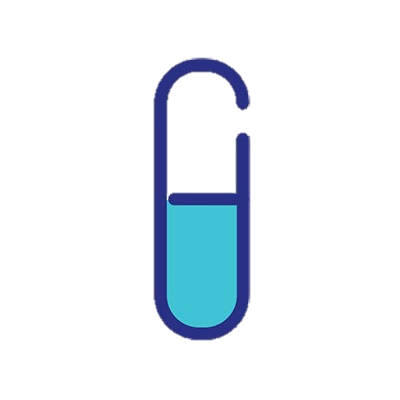 PÅRØRENDE
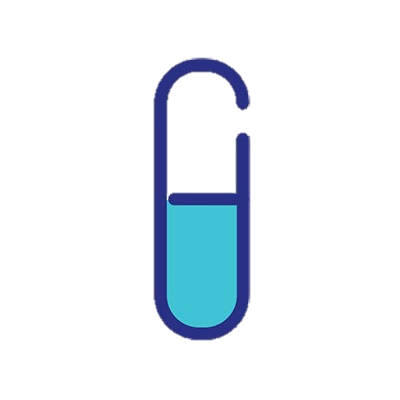 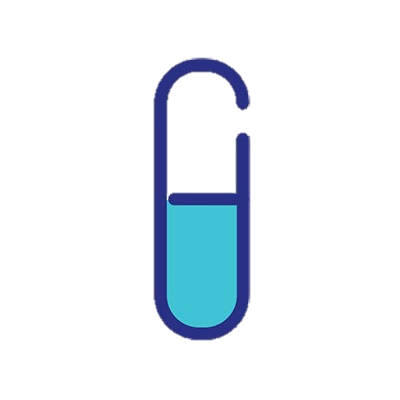 ?
Prosessen har til nå i stor grad vært understøttet av manuelle rutiner på papir
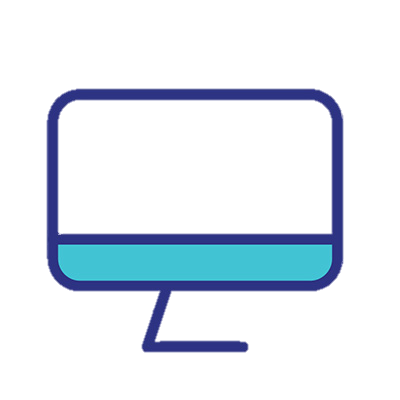 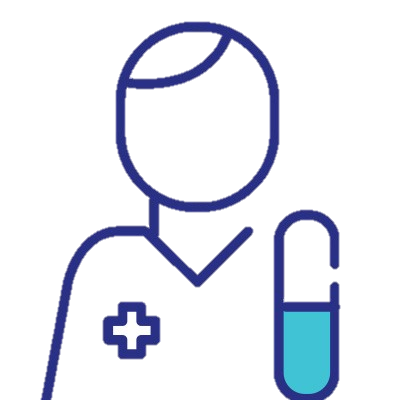 epj
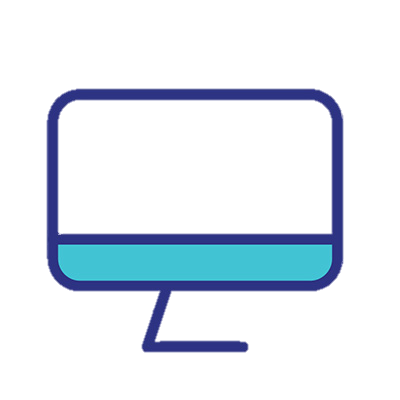 Kjerne-journal
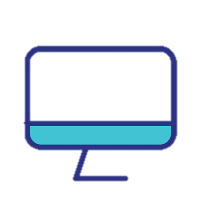 Henvisning
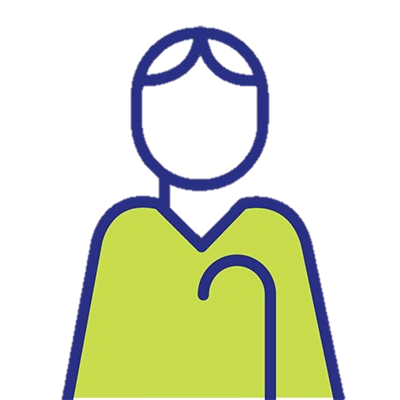 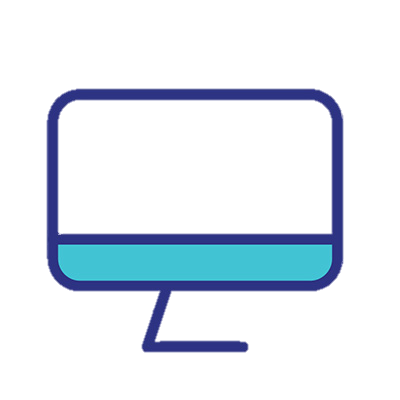 e-Rp formidler
?
?
?
Listen med legemidler som man står igjen med etter samstemming kalles «Legemidler i bruk» og må følge pasienten i hele behandlingskjeden for å oppnå sikker legemiddelbruk

Manglende samstemming av legemiddellister er kjent som et betydelig pasientsikkerhetsproblem både nasjonalt og internasjonalt
En studie fra St. Olavs hospital av pasienter innlagt med hoftebrudd viste diskrepans ved samstemming hos halvparten av pasientene

En ekspertgruppe anslo at konsekvensen dersom dette ikke ble fanget opp under innleggelsen var moderat og alvorlig ved hhv 70% og 20% av avvikene 



Gjerde AM, Aa E, Sund JK, Stenumgard P, Johnsen LG. Medication reconciliation of patients with hip fracture by clinical pharmacists. Eur J Hosp Pharm. 2016;23(3):166-170
Både spesialisthelsetjenesten og kommunehelsetjenesten har satt seg som mål at det skal foreligge oppdatert legemiddelliste ved innleggelse og utskrivning

Pasienten vil se den samstemte legemiddellisten i HelsaMi
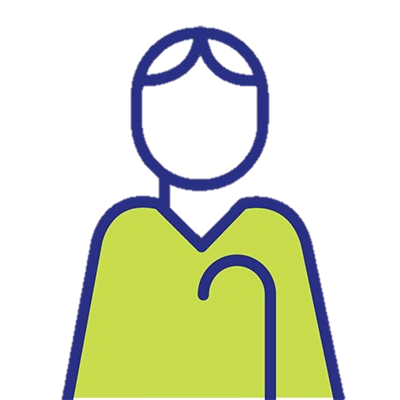 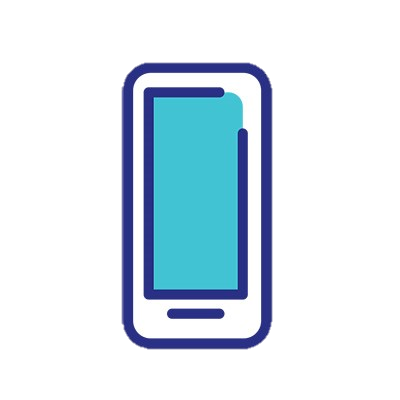 e-Rp formidler
SYKEHJEM
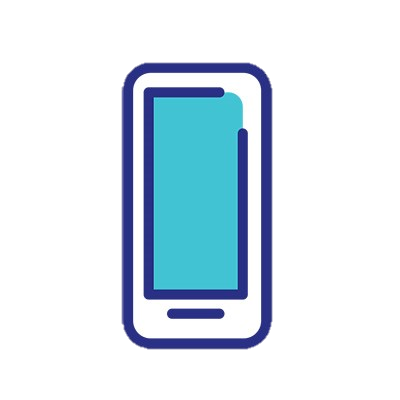 Samstemming med Helseplattformen

Automatisk innhenting av informasjon fra 
Kjernejournal
Reseptformidleren

En felles legemiddelliste som deles og oppdateres på tvers av alle aktører som bruker Helseplattformen
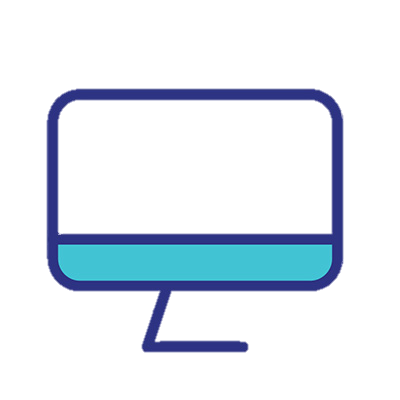 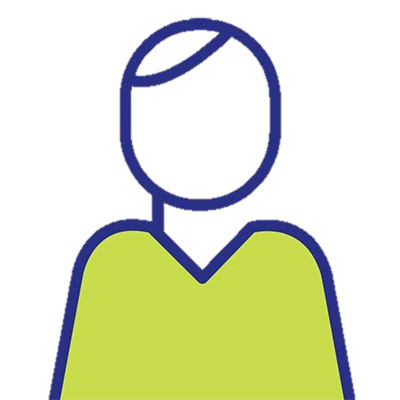 Hvilke medisiner bruker du?
Medisin X
Medisin Y
Medisin Z
Medisin V
HENVISNING
PÅRØRENDE
?
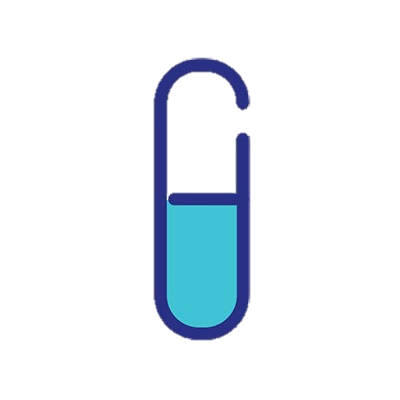 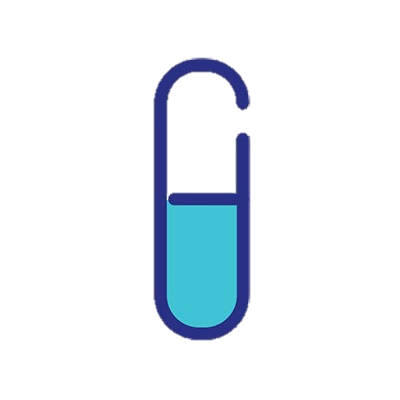 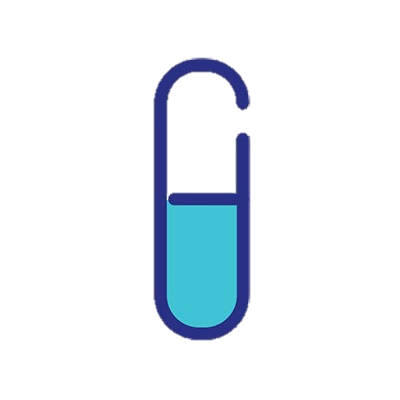 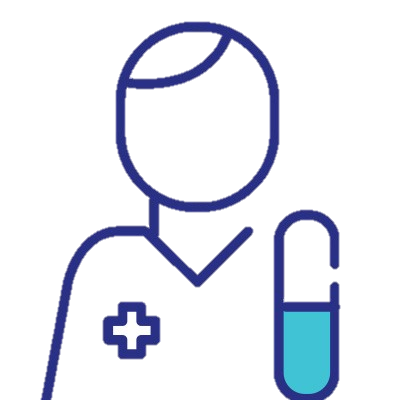 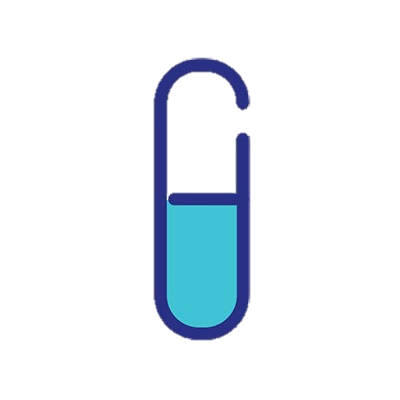 ?
Kjerne-journal
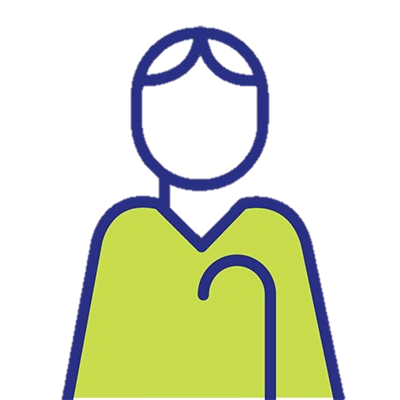 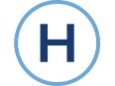 ?
?
?
Samstemming med Helseplattformen

Overgang til elektronisk verktøy som støtte i samstemmingsprosessen i stedet for papir

Samstemmingsnavigatoren gjør at informasjonen deles og videreføres på tvers av enheter – for eksempel fra akuttmottak til sengepost og mellom primær- og spesialisthelsetjenesten
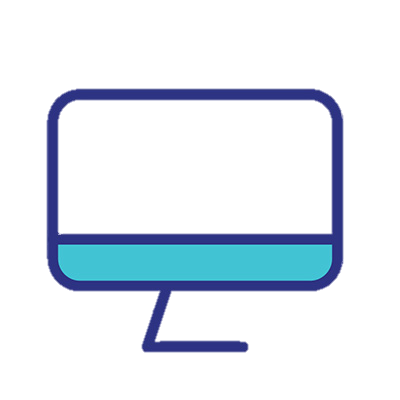 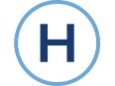 Samstemmings-navigator
Jobben må gjøres

Utfordringen med å få helsepersonell til å gjøre legemiddelsamstemming løser seg ikke ved å innføre et nytt journalsystem, men samstemmingen blir enklere
Med en god regional kultur for samstemming vil jobben etter hvert bli mye lettere ettersom alle jobber med legemidler i det samme systemet og fordi systemet varsler om en rekke avvik
Før innføring av Helseplattformen pågår det en kampanje for å få flest mulig til å bidra med å oppdatere Reseptformidleren
Oppsummering

Informasjon fra Reseptformidleren og Kjernejournalen blir tilgjengelig i Helseplattformen
En egen samstemmingsnavigator gjør samstemmingsprosessen mer oversiktlig og at det blir lettere å fortsette der andre har begynt
Helseplattformen har ikke tryllepulver for samstemming. Dette er fortsatt en jobb som helsepersonell må prioritere å utføre for at felles legemiddelliste skal være oppdatert for alle brukere av løsningen